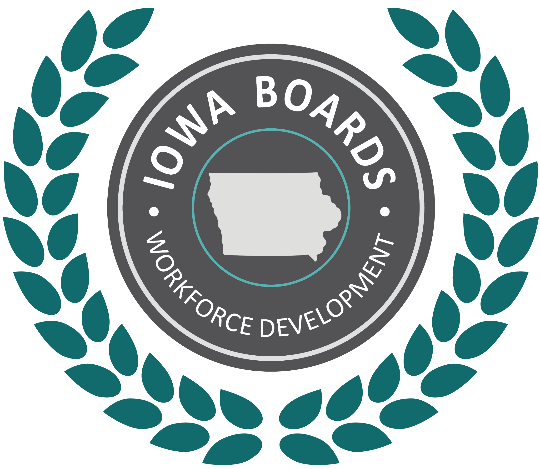 October 1, 2018
Disability Access Committee
Brenna Schaefer, Serving Job Seekers with Cognitive Limitations
Why Do We Work?
To support ourselves and our families
To contribute to society
Gives meaning to our lives
 Social interaction
Provides a sense of worth and accomplishment
Why Do People with Disabilities Want to Work?
The same reasons
[Speaker Notes: Work plays a major role in the lives of most people and is a way many of us define ourselves.  It provides a sense of accomplishment, independence and meaning in a person’s life.  This is true for people with or without disabilities.  However, returning or beginning to work can be difficult and frustrating for people with cognitive barriers.  Your ability and willingness to adjust and accommodate job seekers will help to create a positive environment which will result in more efficient and productive communities.]
Examples of Cognitive Impairments:
Brain Injuries (Traumatic and Acquired) 
Intellectual Disabilities (Downs Syndrome, Autism, etc.)
Learning Disabilities (ADD, Dyslexia)
Dementia (Alzheimer's Disease)
[Speaker Notes: Brain Injuries can be caused by a traumatic incident such as a car accident or fall. They can also be caused by events such as a stroke or heart attack. 
Intellectual Disabilities are usually present at birth and symptoms are evident early on in life.  Learning disabilities are usually detected when a child is school aged but signs often go missed and individuals are not diagnosed or provided with treatment early on. 
It is not important to know which diagnoses someone has.  What is important is being able to recognize the symptoms that are causing barriers and know how to help.]
Symptoms of Cognitive Limitations:
Memory Problems
Lack of problem solving skills
Trouble with decision making
Poor attention span
Limited verbal comprehension
Reading and/or math difficulties
[Speaker Notes: Symptoms are often misinterpreted as a person being irresponsible, inattentive, or lazy.  Taking the time to get to know someone can reveal that there is much more going on under the surface. 

Some examples of what might indicate cognitive limitations:
Memory-Often forgetting appointments or information.  Generally, long term memory is in tact but it is more difficult to access short term memory information.
Lack of Problem Solving Skills-Making inappropriate or questionable decisions.
Trouble with Decision Making-Looks like procrastination
Poor Attention Span-May come across as being rude or not listening
Verbal Comprehension-Good to make sure the receiver heard and understood your message
 Math and Reading-Self-Explanatory]
How can you Help?
Ask the person how you can help
Try to stay calm
Give information or directions one step at a time
Give the person time to process information
Minimize noise or other distractions
Provide info in more than one way
Make sure your message was understood
Follow up phone calls
[Speaker Notes: The individual is usually the best source of information and knows what works for them and what doesn’t.
If you become visibly frustrated, it will likely escalate the person you are trying to help resulting in less progress towards goals.
Depending on the information presented, the individual may need some additional time to respond or consider the information.  For some this could be a few extra minutes and for others this may mean several days.
A quiet area, ear plugs or headphones may be helpful to someone who is easily distracted.
When providing information, consider communicating it in more than one way. For example, provide a flyer, directions or list in addition to verbal explanations.
You may want to check to make sure your message was understood by the individual by asking them to paraphrase or repeat the information back to you.
Following up with someone via phone, text, e-mail will provide a second opportunity for the message to be received and more likely to be processed and remembered.]
How can you Help? (cont.)
Assistive Technology and Accommodations:
		Alarms on Cell Phones
		Voice to Text Technology
		Screen Readers
		Calendars
    		Provide paper/pen to take notes
		Post It Notes
 		Checklists
		iPad apps
		Google
		Askjan.org

Referrals:
Schools
Area Agency on Education 
Community and Service Agencies
Iowa Vocational Rehab
Local Support Groups
Iowa Compass
Brain Injury Alliance of Iowa
Easter Seals
[Speaker Notes: Make sure you know what assistive technology and accommodations are available as well as how to use them.  Some types of assistive tech and accommodations can be very simple.   Use natural resources such as alarms and reminders on phones.  See if your office would be willing to provide yearly planners or agendas to help individuals stay organized.   Apps, Google, and websites are great resources. 

Don’t be afraid to reach out to other agencies or encourage your customers to advocate for themselves by doing so. Again, it’s important for you to know what resources are available in your area.]
Presented by:
Brenna Schaefer, CBIS
IowaWorks Cedar Valley
(319) 235-2123 ext 41307
Brenna.schaefer@iwd.iowa.gov
Questions? 
Thank you.